How Different European Countries are Managing the Interface between Science, Society and Politics
Tore Tennøe
Director, The Norwegian Board of Technology
Dublin 8 May 2012
Parliamentary technology assessment in Norway
Public and independent body since 1999
Addresses the Stortinget “and other authorities”
Assessing opportunities AND consequences 
No orders: The Board initiates its own projects
Initiating public debate
Extensive use of international network of TA
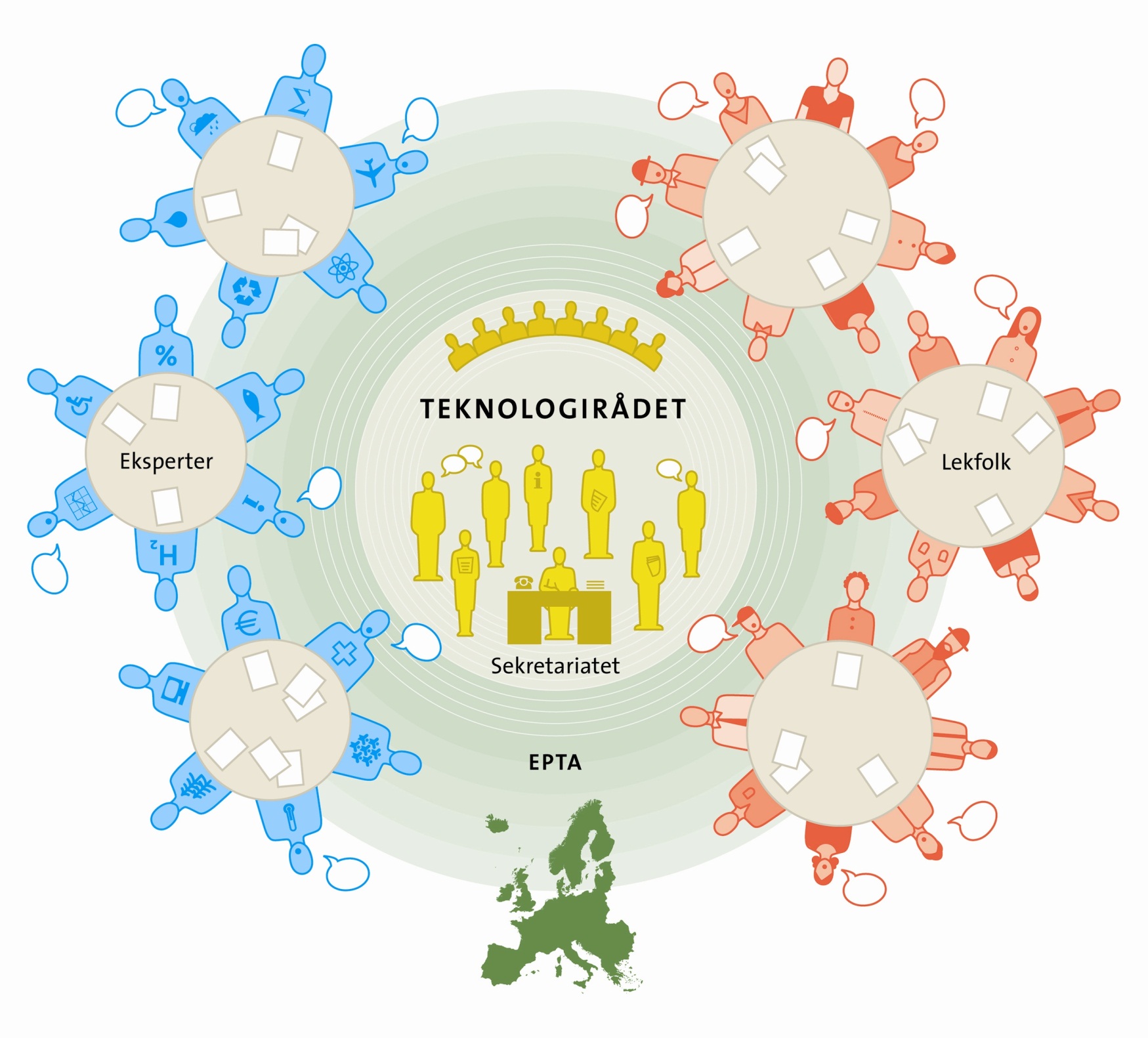 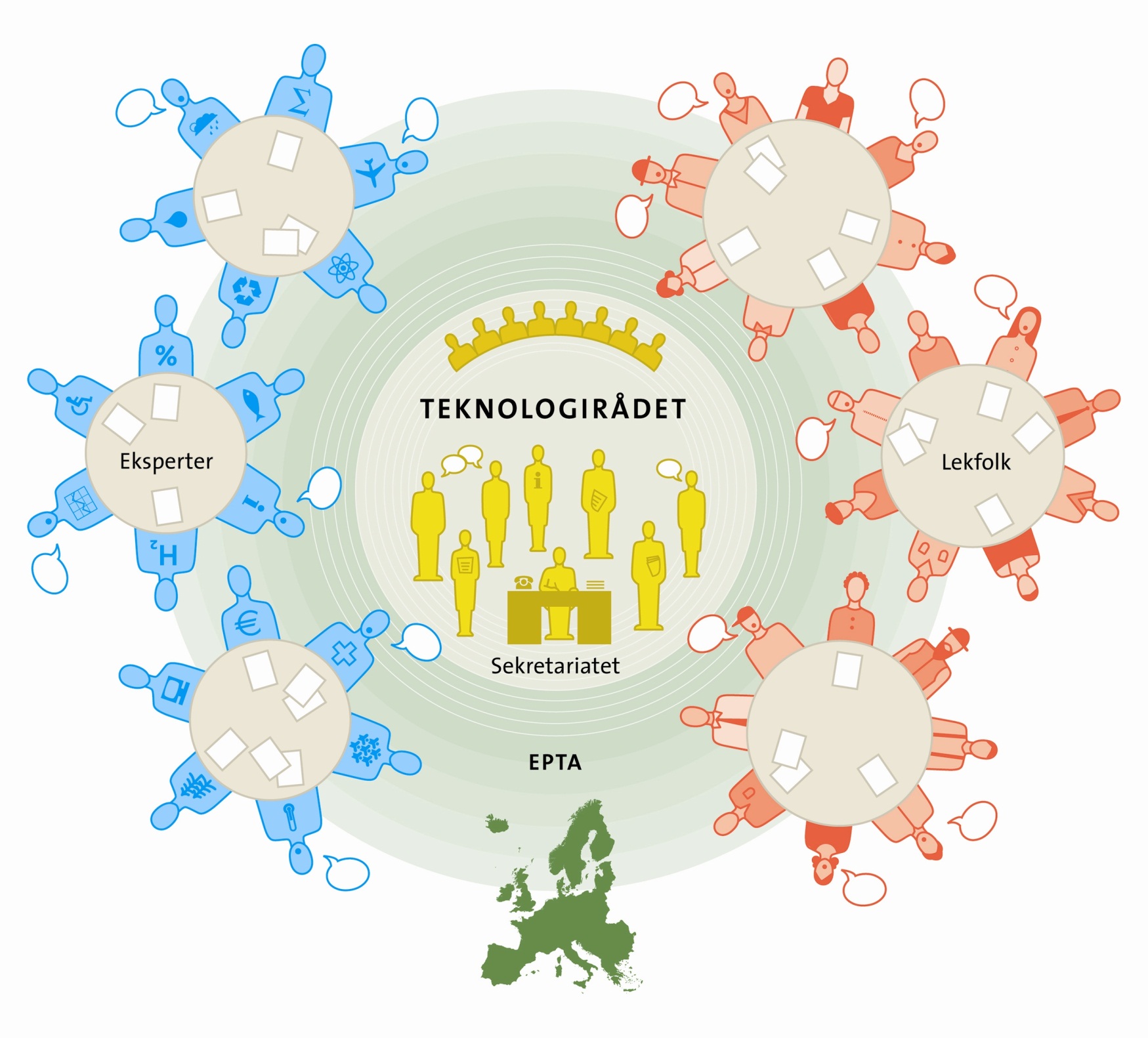 [Speaker Notes: Sekratariatet 8 ansatte, 50/50 samfunnsvitenskap og teknologi
Ekspertgrupper – sammensatt, hybride forum i seg selv
Lekfolk]
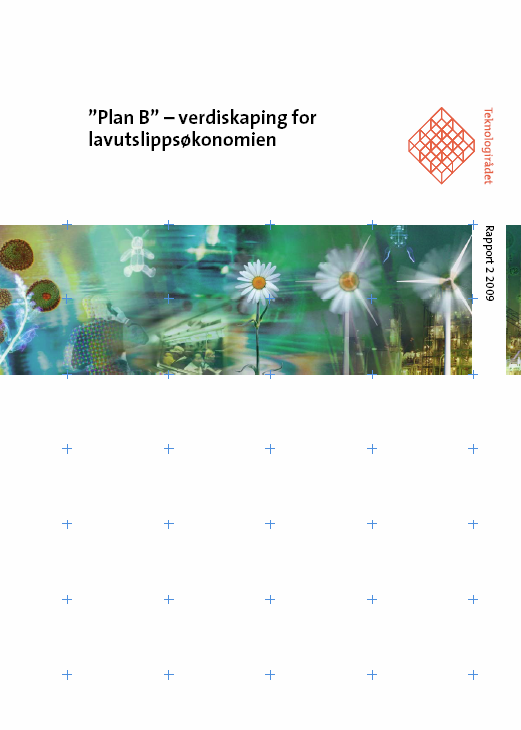 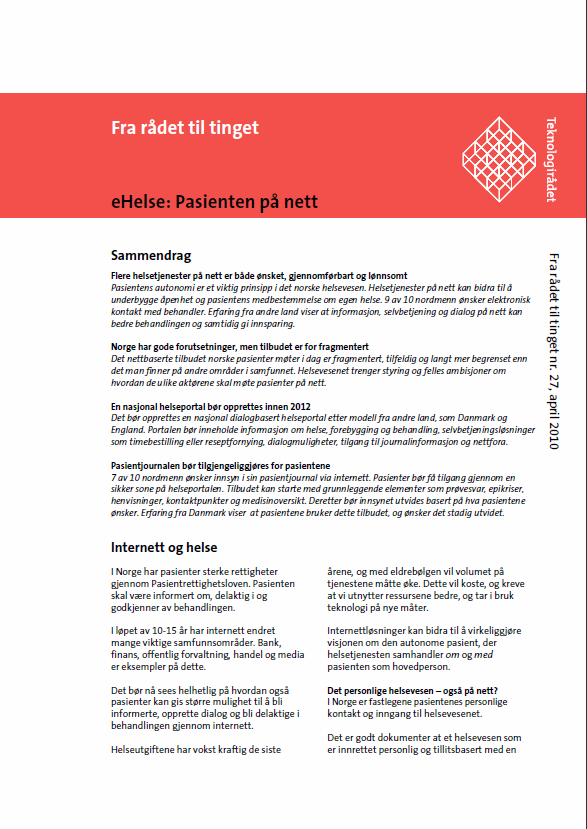 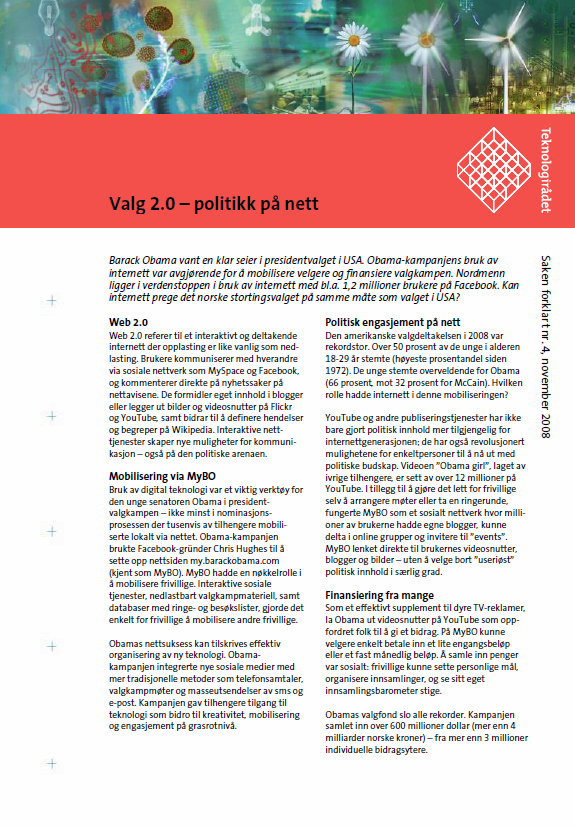 5 av 30
[Speaker Notes: Ulike formater – tilpasset lesere]
Making TA – some key elements
What is the relation to parliament?
What is the main purpose?
How is the input produced?
Parliamentary committees
Inside Parliament
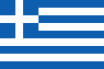 GR
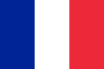 FR
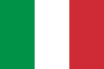 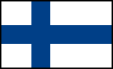 IT
FI
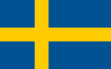 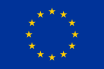 SE
EP
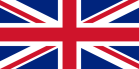 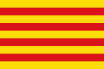 CAT
UK
Inform Parliament and 
and stimulate societal debate
Inform Parliament
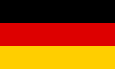 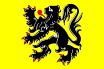 DE
FL
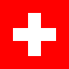 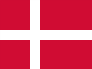 CH
DK
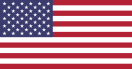 USA
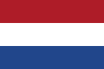 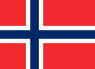 NO
NL
Parliamentary 
offices/units
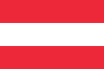 AT
Independent institutes
Outside Parliament
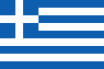 GR
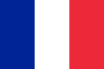 FR
Independent organisations
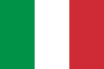 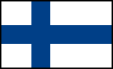 IT
FI
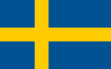 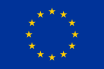 SE
EP
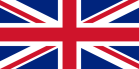 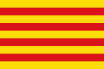 CAT
UK
Parliamentary 
office
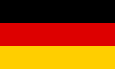 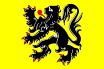 DE
FL
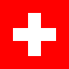 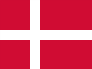 CH
DK
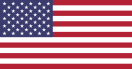 USA
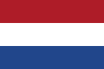 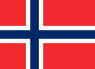 NO
NL
Parliamentary committee
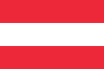 AT
Experts, stakeholders and society at large
Primarily 
experts
Experts and stakeholders
Different modes of work
Contributing to the agenda:
Timing
Dialogue with fractions and groups
Policy briefs
Hearings in the Stortinget
Setting the agenda
Communicating results directly
Interpellations, propositions
Through the government
Through the media
Radar: Early detection
Scientific breakthroughs
Foresight
[Speaker Notes: Time pressure
Stakeholders and lobbyists
We are recognized as independent and competent, but need to get heard every time
Agenda setting: How to 
 new MPs, different committees]
Dilemmas
Independence vs funding
Freedom, but no automatic recipients
Visibility vs neutrality?
Usefulness at parliament vs “hairy” projects
Broad vs narrow mandate: Are we experts? 

Always: Transparency and impartiality
How to Engage Politicians, Scientists, and Citizens to Drive More Effective Policy Making
Jon Fixdal, Norwegian Board of Technology
The role of the NBT
Politics
The public
Expertise
Stakeholders
[Speaker Notes: Teknologirådet som formidlende institusjon: Arenabygger, rådgiver (stortinget) og fasilitator
Ulike prosjekter har ulikt tyngdepunkt
Lekfolkskonferanse om stamceller eller ekspertgruppe om programvarepolitikk
Her: Forskjellige grupper representert]
Three main methods
Expert groups: State of the art knowledge
Software; Fish Farming; Car Taxation; Carbon fund
Not only scientists are experts
Stakeholder dialogue: Reality check – the interests at stake
Road Traffic; Tourism; Sustainable innovation; 
Citizen involvement: Reality check – the values at stake
WWViews; Stem cells and cloning, GM foods, eGovernment

Often a combination of process elements
An example: The future of fish farming
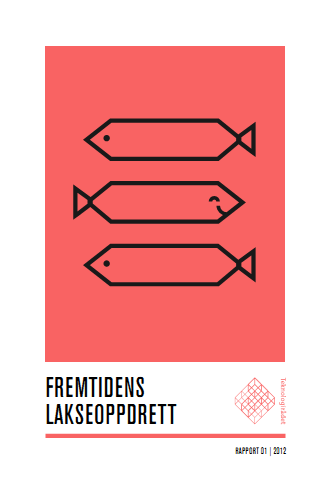 Fall 2010: Board decides to run project
March 2011: Start-up conference
April 2011: Recruiting expert group  
May - December 2011: 7 expert group meetings
October 2011: Public hearing
April 2012: Report finished
May 2012: Presentation in Parliament
More on fish farming
In the expert group: 
Fish farmers
NGOs
A supplier of fish farming technologies 
Scientific experts
Representative from an oil and gas construction company
No one holds «the truth»
Intense debates
Consensus not a must – but interesting if possible
Some thoughts on public participation
Numerous participatory methods have been developed
Cases
The deep: Consensus conferences
The short (but multinational): Interview meetings
The wide: Citizen summits
No doubt: It can be done!
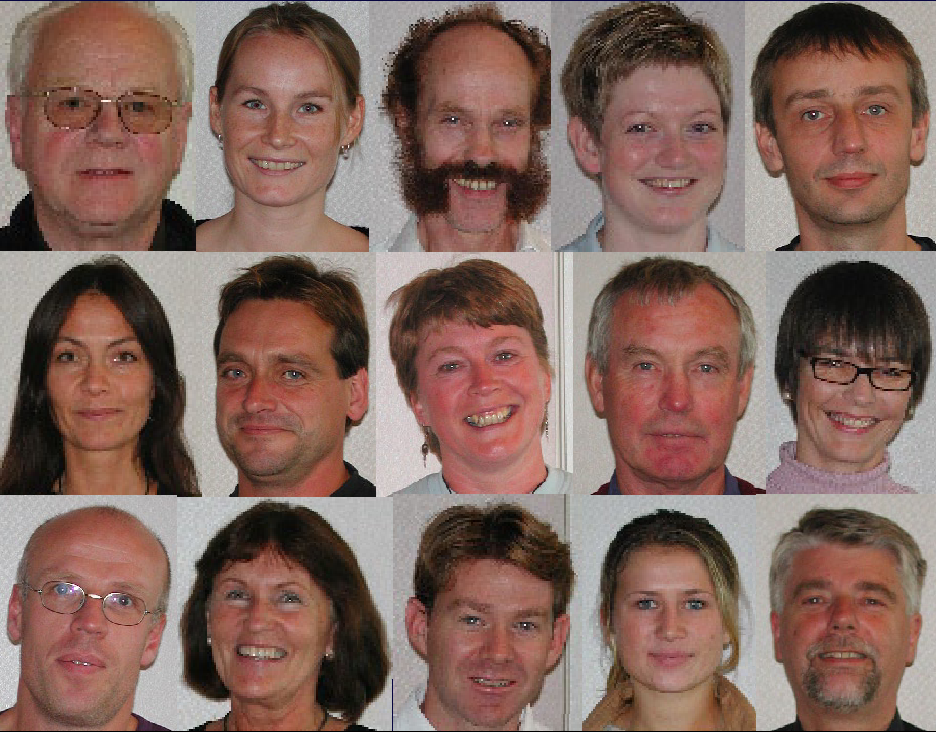 [Speaker Notes: 2000 randomly selected Norwegian citizens invited >100 replied positively > a diverse group of 16 
2 preparation weekends: choosing questions 
and experts: Stem cell scientists, theologian, ethicist, NGOs, Bu also: patient, politician, Biomed CEO, 
Final weekend with questioning and writing recommendations]
[Speaker Notes: ’America Speaks’: Citizen Summits for byen Washington D.C. 
Mayor Anthony Williams har i sine to valgperioder planlagt byens prioriterede budget med ca. 3-4.000 borgere 
indenfor uddannelse, sundhedsvæsen, lov og orden, og politisk vision for byens fremtid.]
Key challenges and questions
The question of representativity
The possibility for manipulation
The need for transparency
The need for unbiased facilitation – who are the organizers?
What happens when the process is over?
Who takes responsibility for dissemination of results?
What status should the advice have?
Too expensive?
Participation = more effective policy making?
Can lead to better informed and more democratic decision making
A supplement/an additional voice to other policy advice
Not on all projects
Role of organizers is crucial
For the legitimacy of the process
For the linkage to decision makers
Policy makers should feel some ownership to process
A typical foresight story?
Globalisation & knowledge society
My field is going to play a key role
It will help the climate AND foster innovation
More money to research is needed 
Much more! 
+ information to the public, science in schools, a dash of ethics etc.
Zzzzzzzz….
Making foresight
Specific motivation: Matching societal needs and tech development
Involvement of stakeholders, but not all the time
Focus on decisions that must be made now (backcasting)
Early contact with recipients
Deliberate choice of methods: Scenarios, forecasting, roadmapping
The future of ageing
Scenarios for 2020
Academics and stakeholders
Mix: Demographics and tech base, but focus on organising principle
3 persons, three scenarios
No «favourite» scenario
[Speaker Notes: Ekspertgruppe og scenarieverksteder]
Workshop
3 cities
Experts and stakeholders
Assessing and voting
Media communication
Next phase: Expert group makes own report
Presentation to parliament
100 + intros
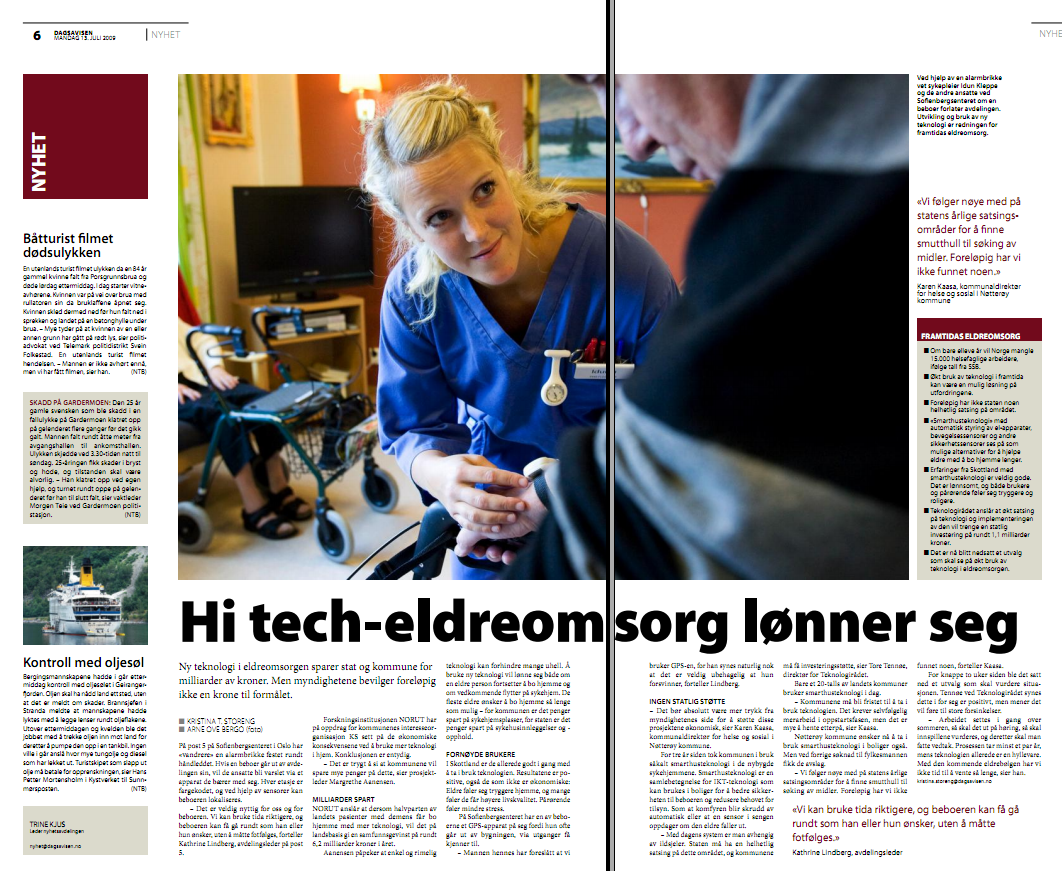 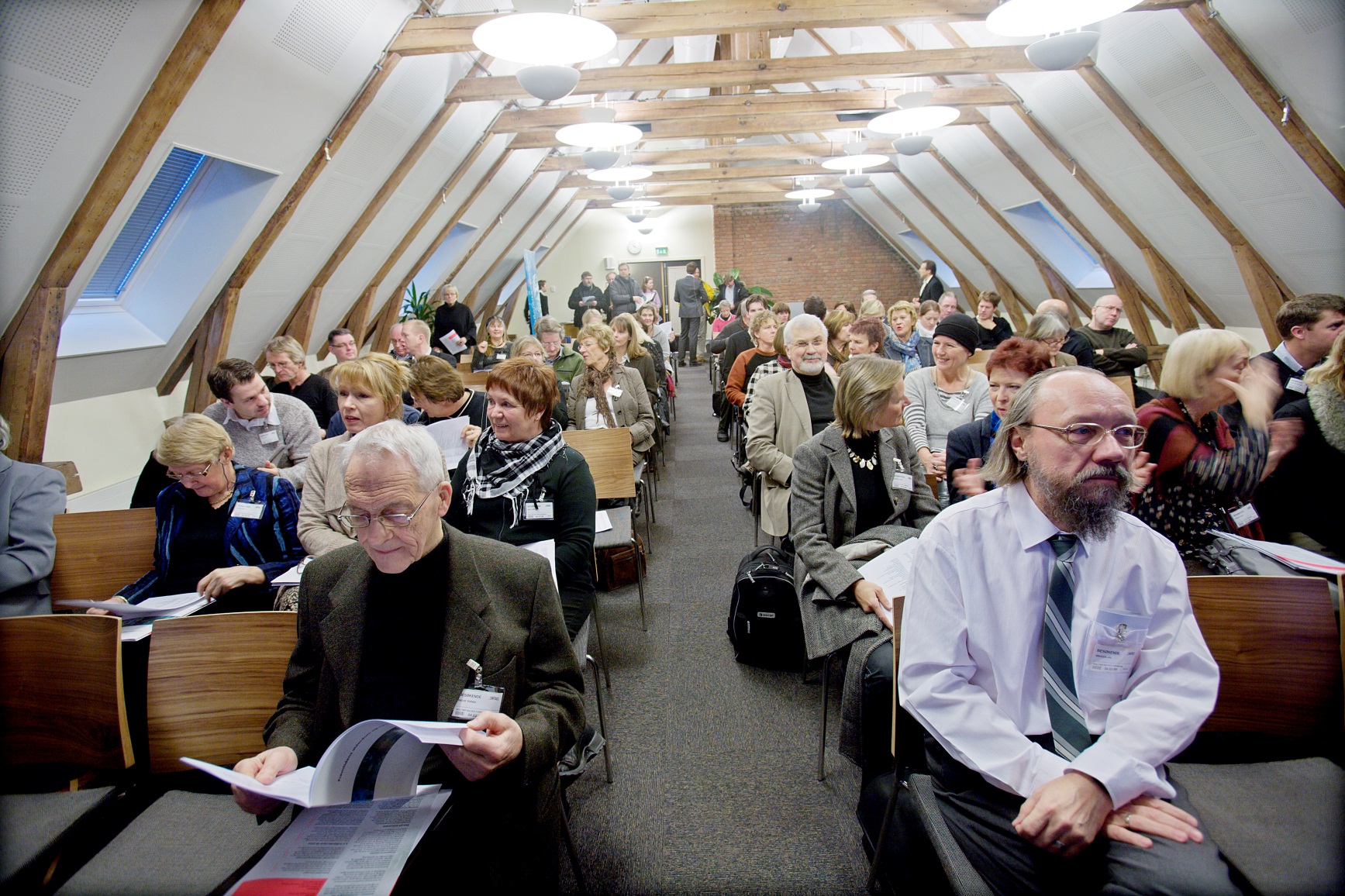 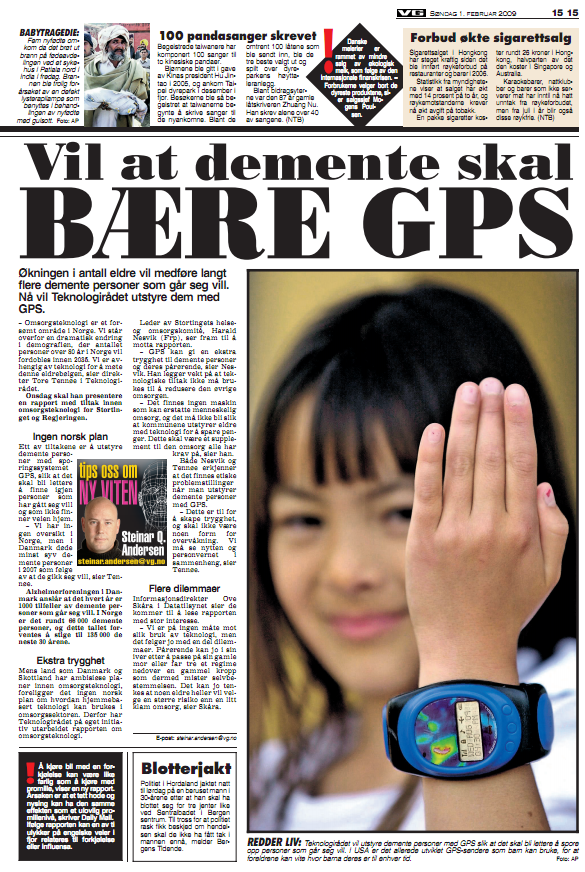 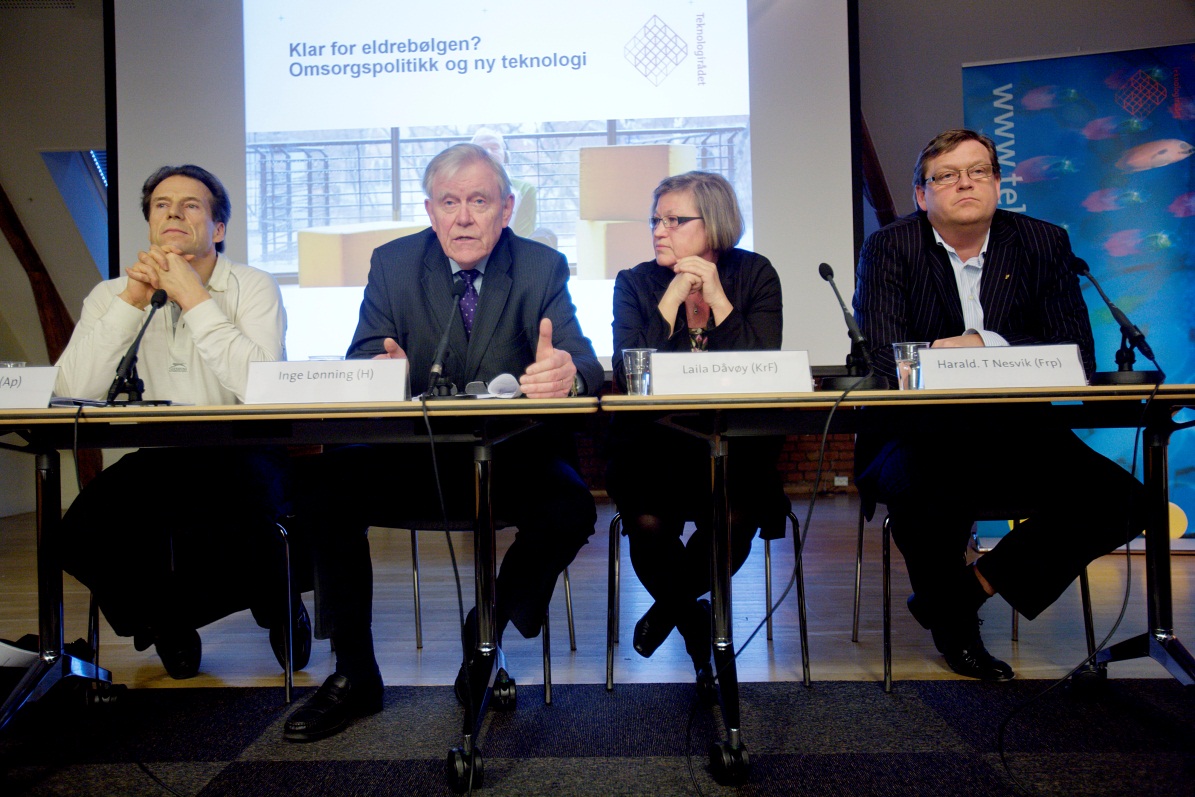 [Speaker Notes: Lansering på Stortinget – debatt med politikere
Åpent møte – politikere, interessenter, næring, privatpersoner
Debatt i media]